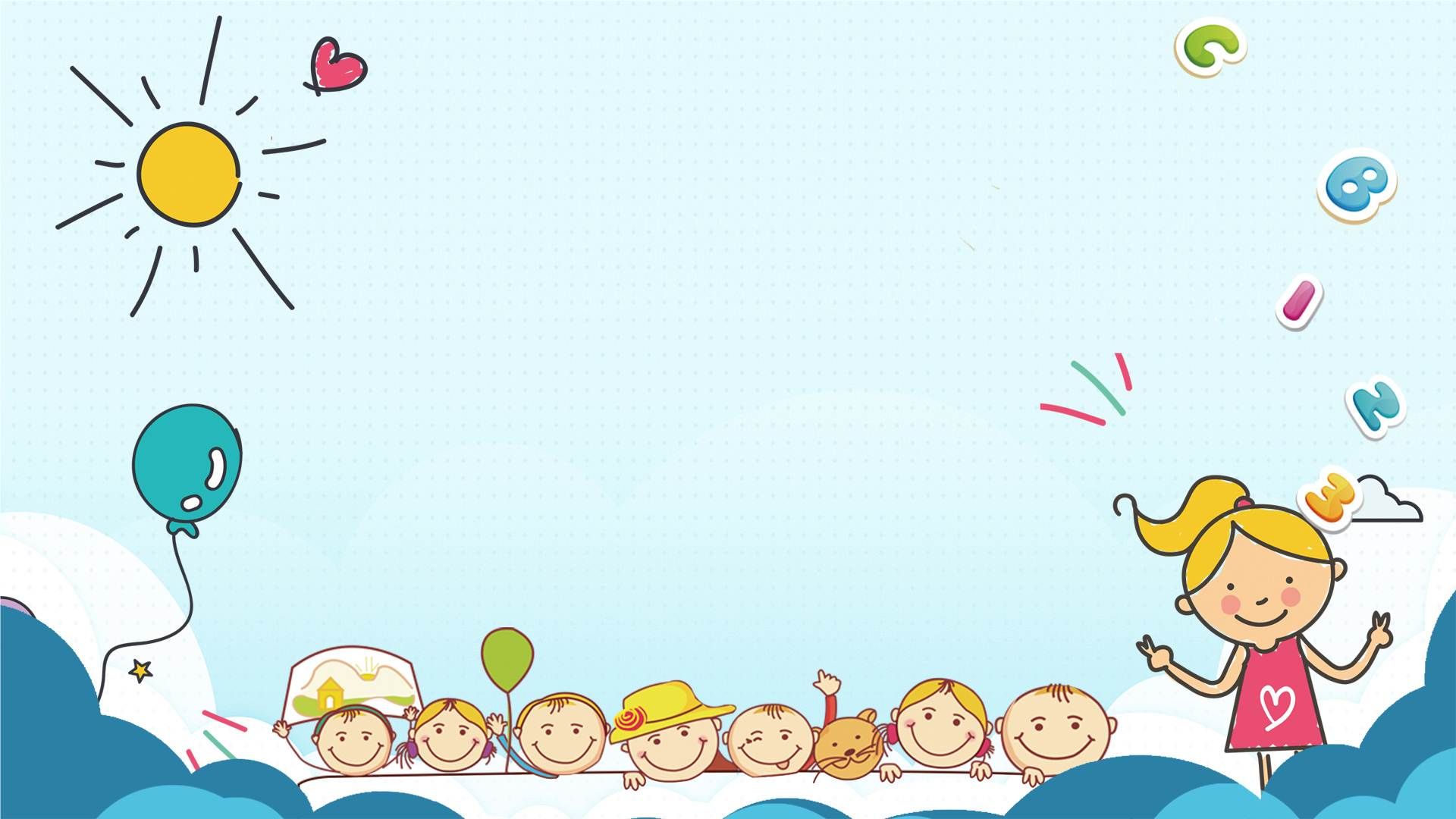 UBND QUẬN LONG BIÊN
TRƯỜNG MẦM NON GIANG BIÊN
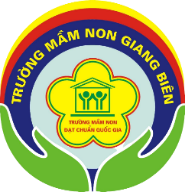 LĨNH VỰC PHÁT TRIỂN NGÔN NGỮ
Hoạt động: Làm quen văn học
Đề tài: Truyện “Thỏ con không vâng lời”
Lứa tuổi: Nhà trẻ “24 – 36 tháng tuổi”
Năm học: 2022 - 2023
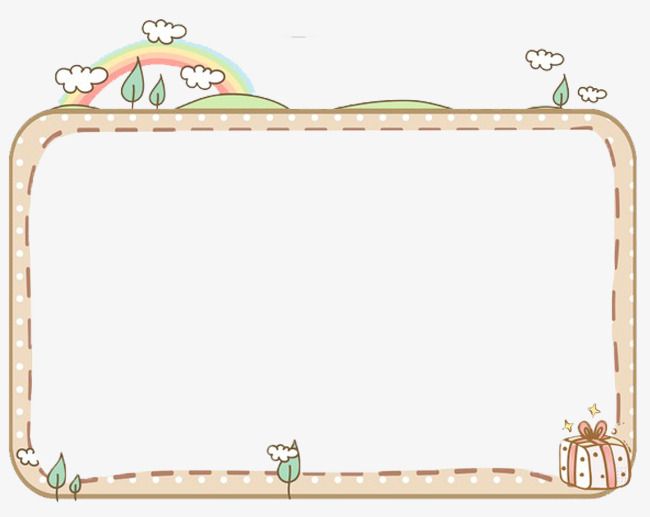 Câu chuyện “Thỏ con không vâng lời”
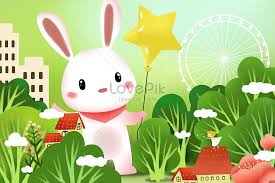 Một hôm, Thỏ mẹ dặn Thỏ con:
- Thỏ con của mẹ! Con ở nhà, chớ đi chơi xa con nhé!
- Vâng ạ! Con ở nhà, con không đi chơi xa.
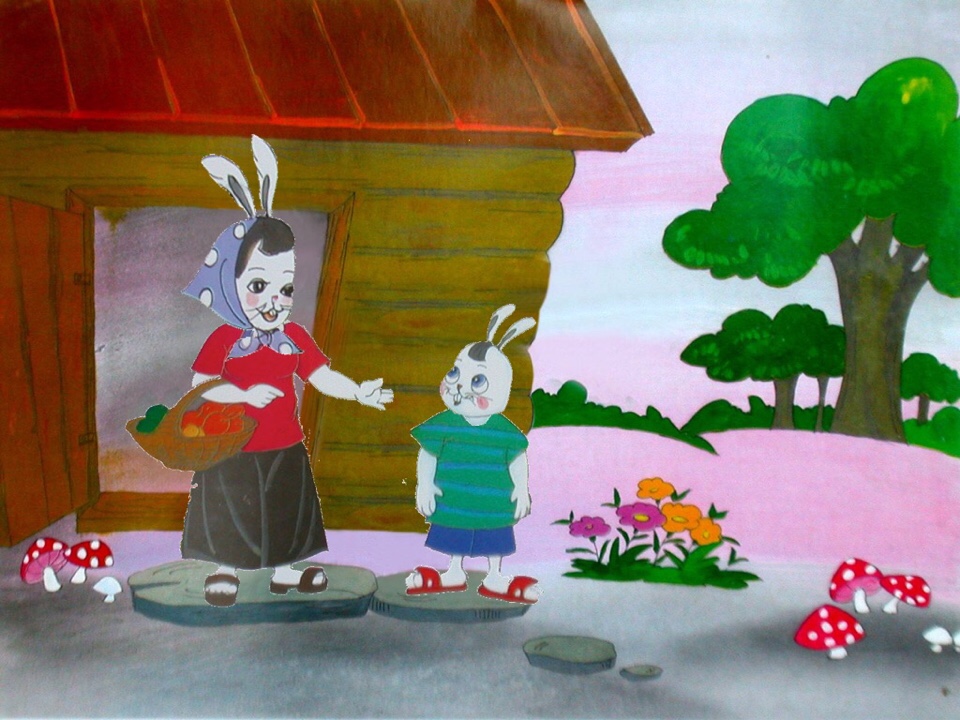 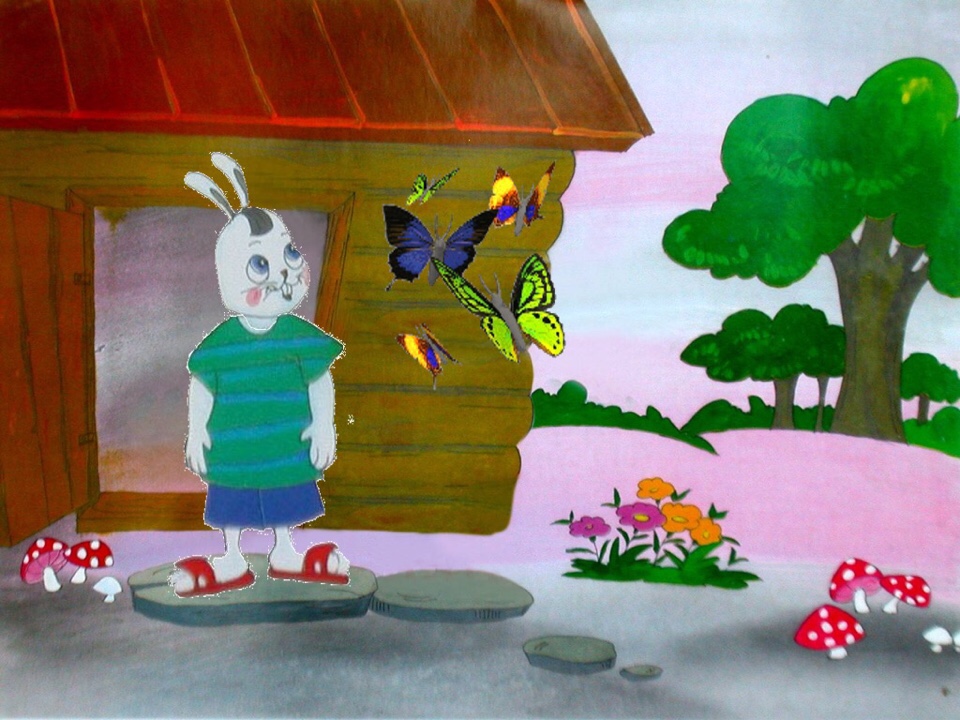 Nhưng Bươm Bướm bay đến, Bươm Bướm gọi:
- Thỏ con ơi! Ra ngoài vườn kia chơi đi! Ở đấy có cỏ này, có hoa này, thích lắm.
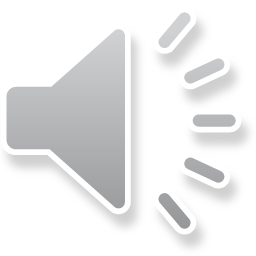 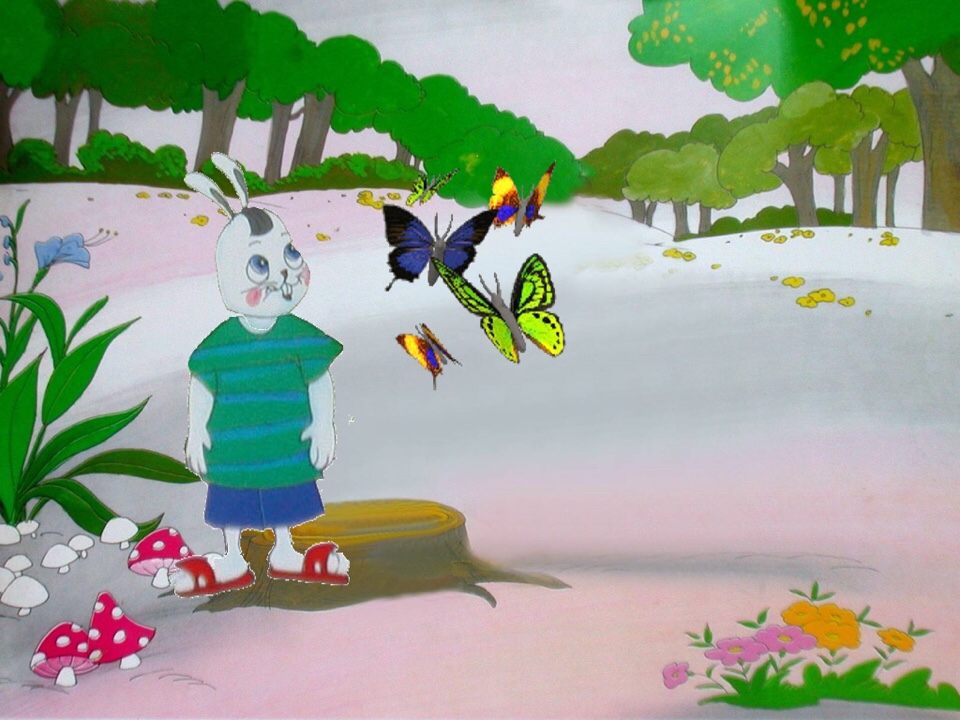 Thỏ con liền chạy theo Bươm Bướm. Thỏ con đi chơi mãi …chơi mãi ..xa …thật xa…
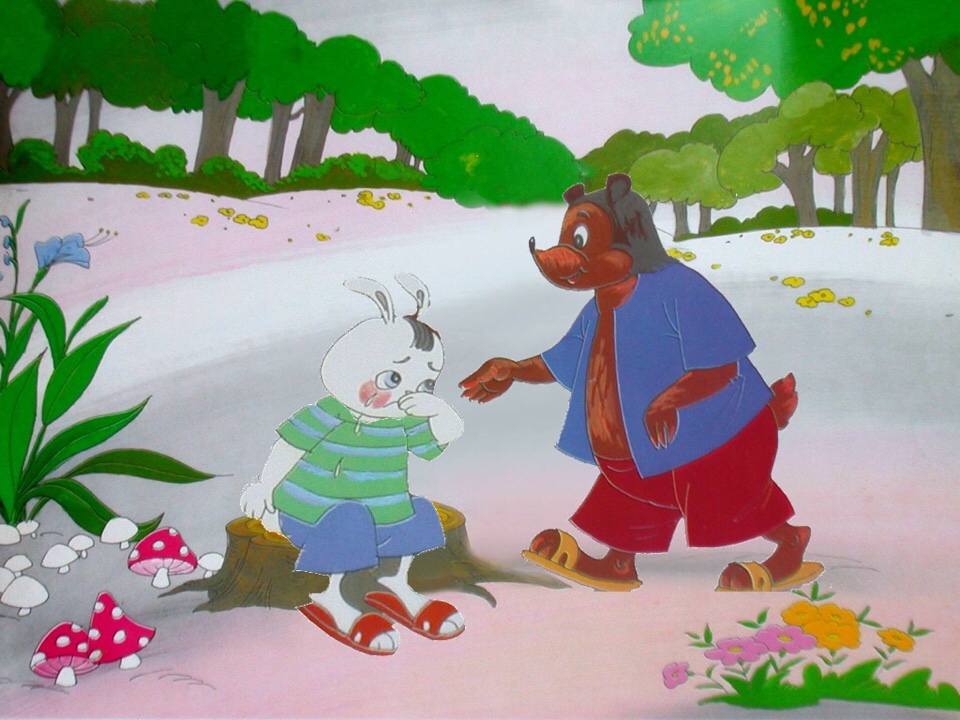 Thế rồi Thỏ con quên cả lối về nhà. Thỏ con khóc hu hu và gọi: Mẹ ơi!Mẹ ơi! Bác Gấu đi qua, thấy Thỏ con khóc. Bác hỏi Thỏ con.
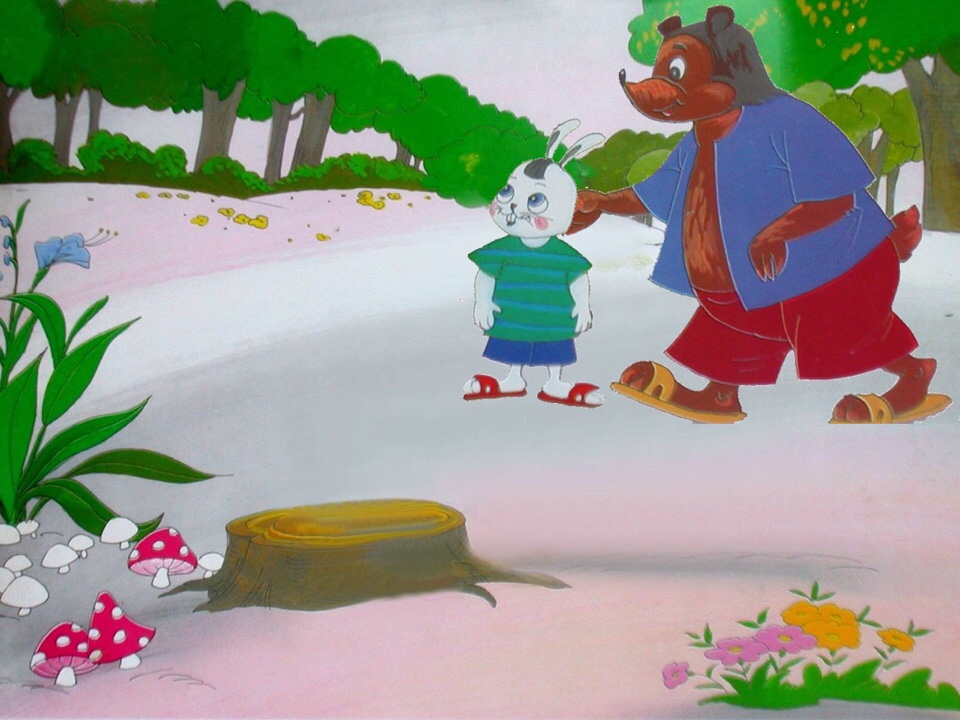 Bác dắt Thỏ con về nhà
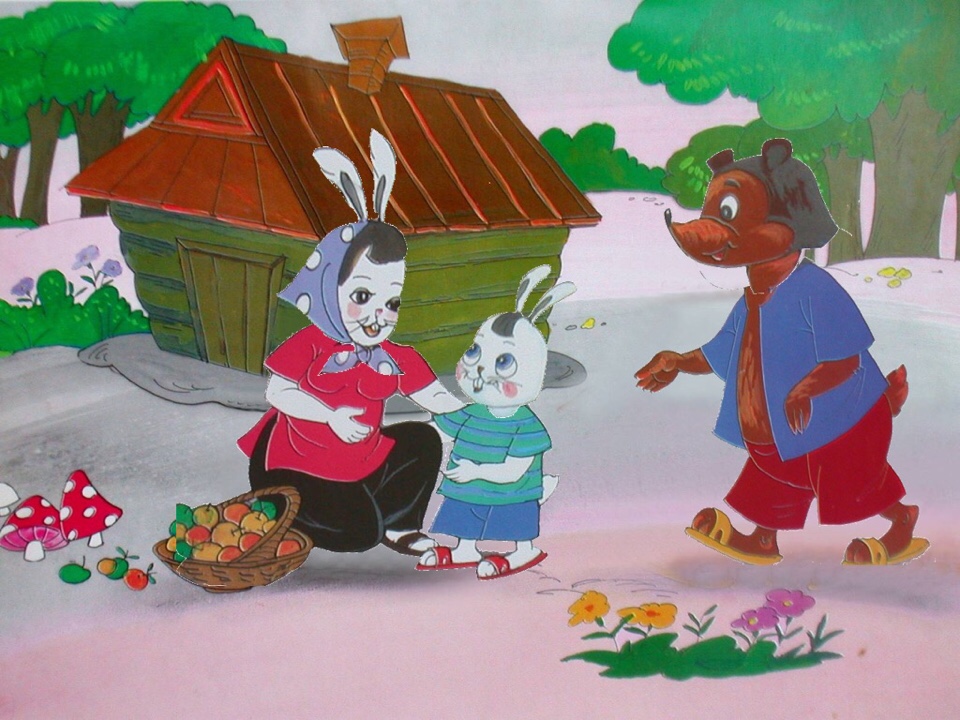 Thỏ mẹ chạy ra ôm thỏ con, Thỏ con nói với mẹ:
- Mẹ dặn con ở nhà. Con lại đi chơi xa. Con xin lỗi mẹ!
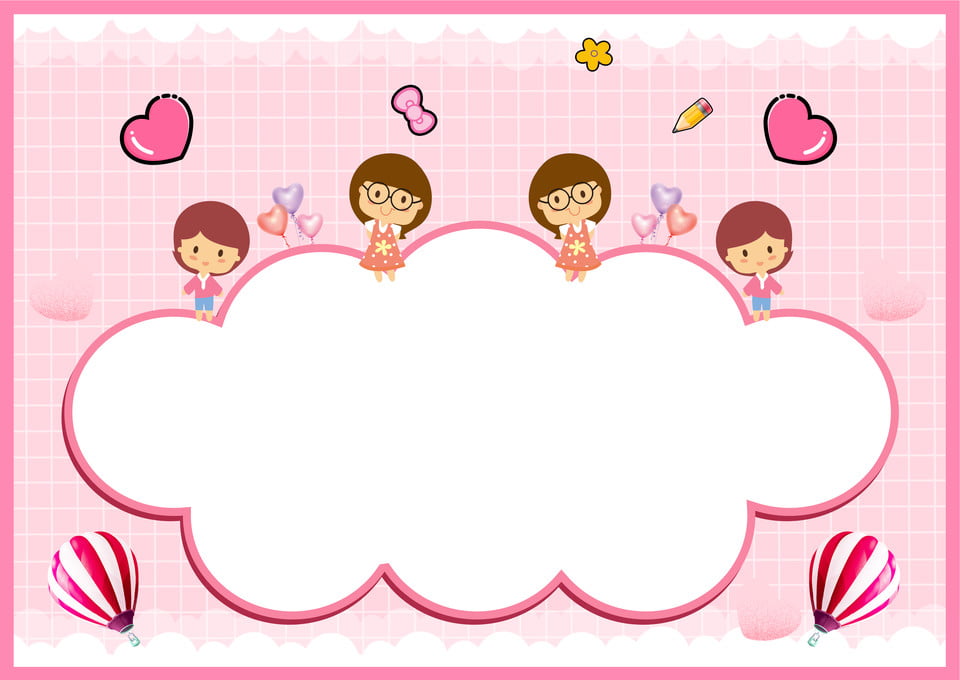 ĐÀM THOẠI
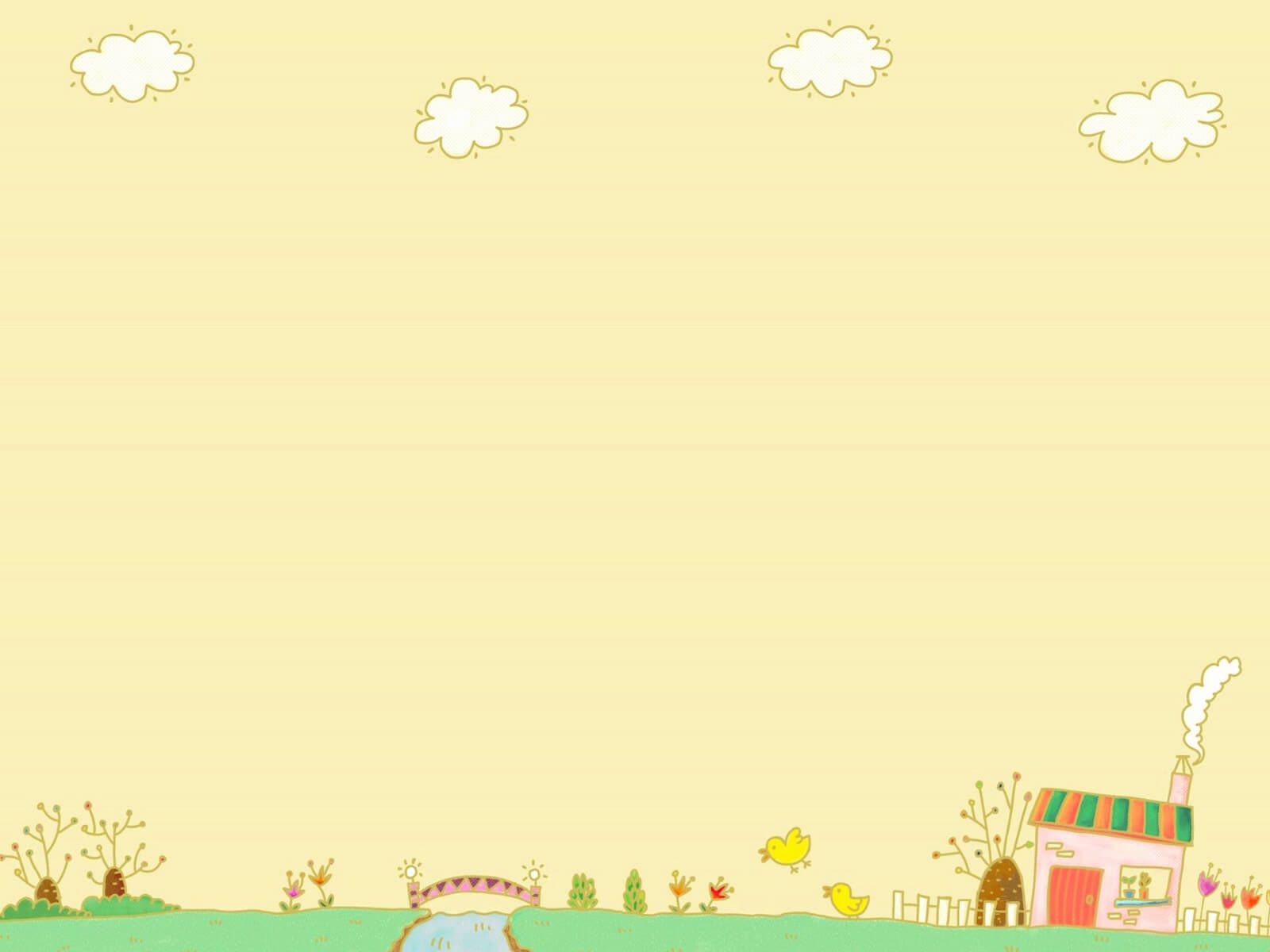 Các con vừa được nghe cô kể câu chuyện gì?
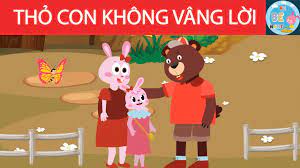 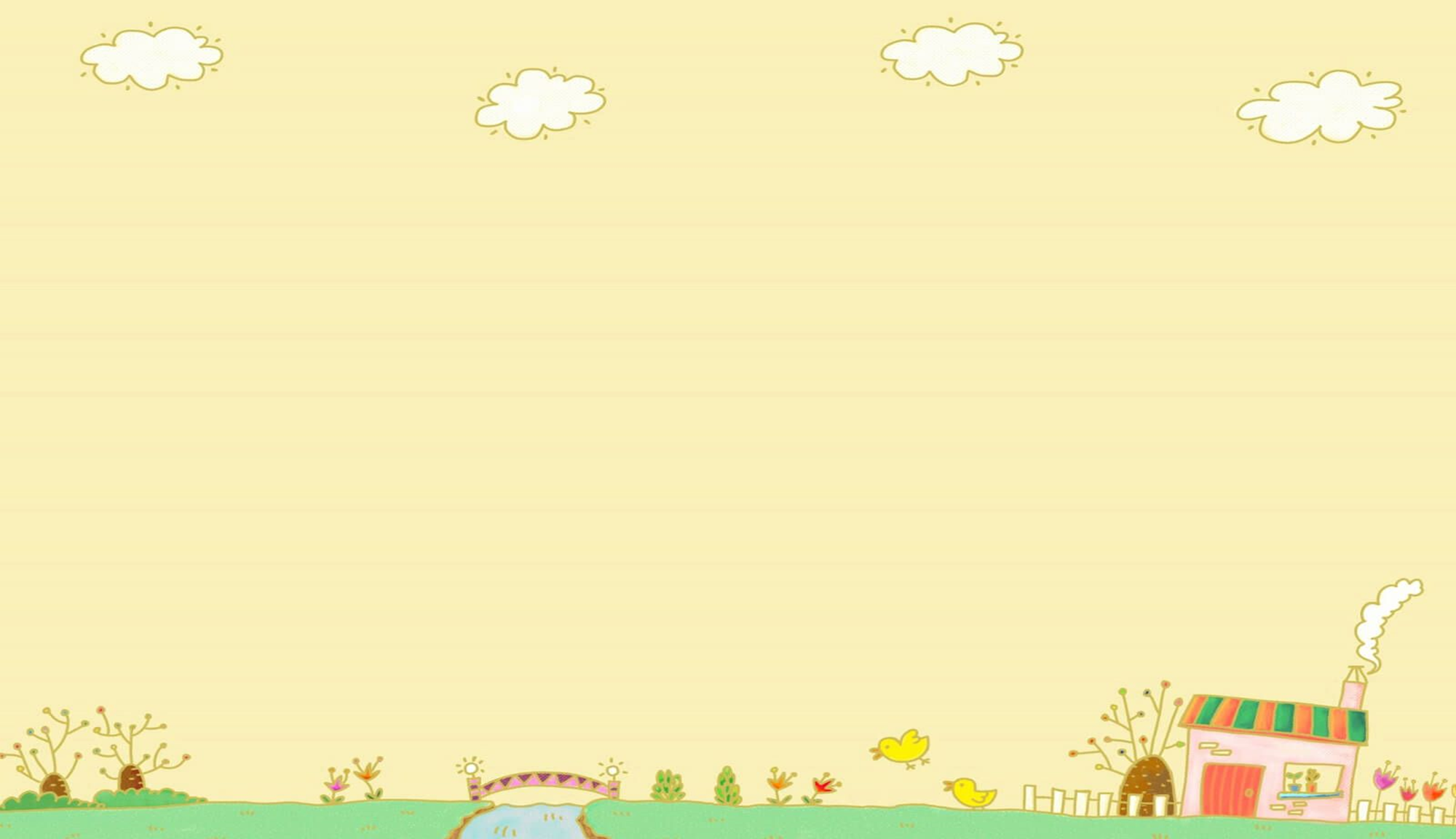 Trong câu chuyện có những nhân vật gì?
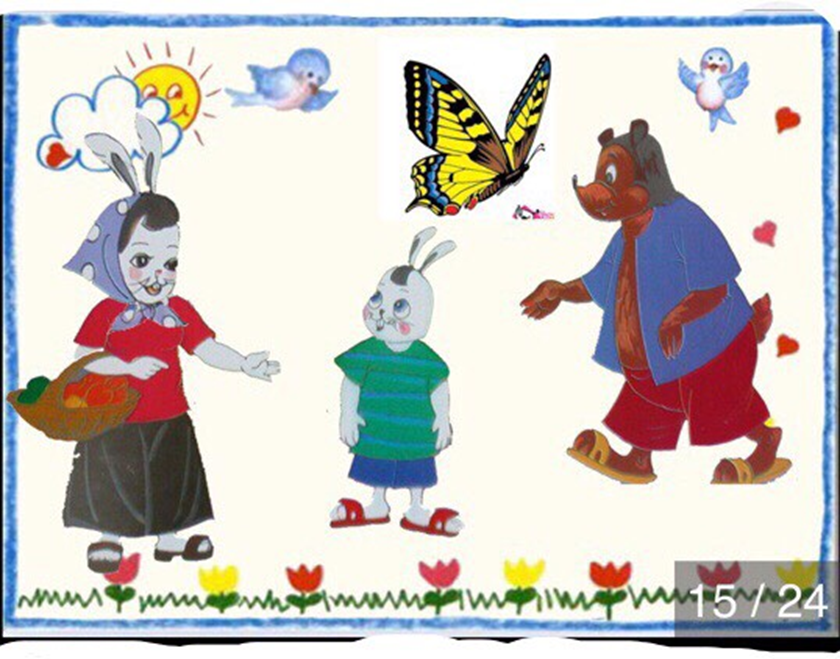 - Thỏ mẹ
- Thỏ con
- Bác Gấu
- Bạn Bươm Bướm
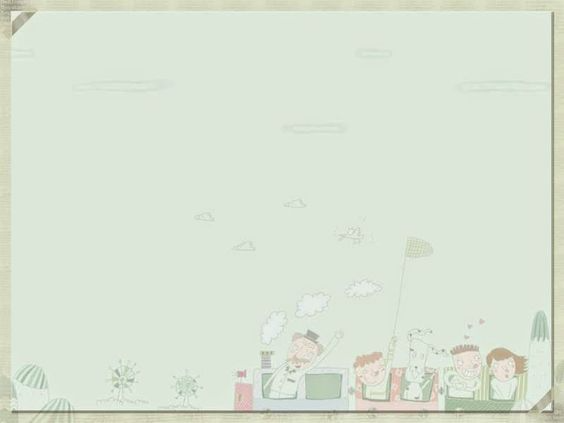 Thỏ mẹ dặn thỏ con như thế nào?
Thỏ mẹ dặn thỏ con ở nhà không được đi chơi xa.
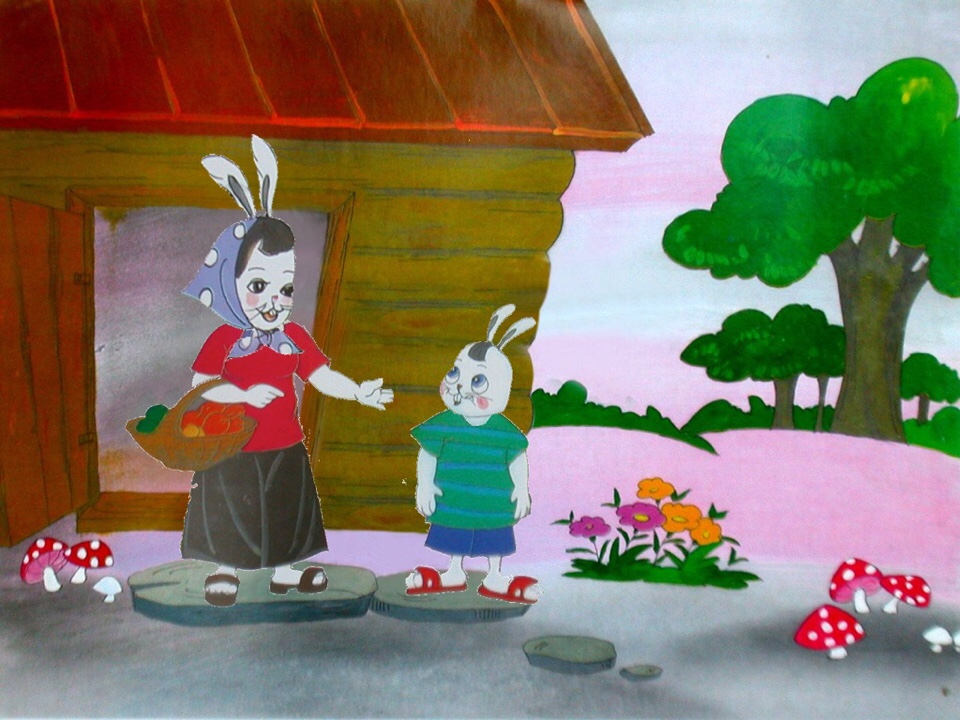 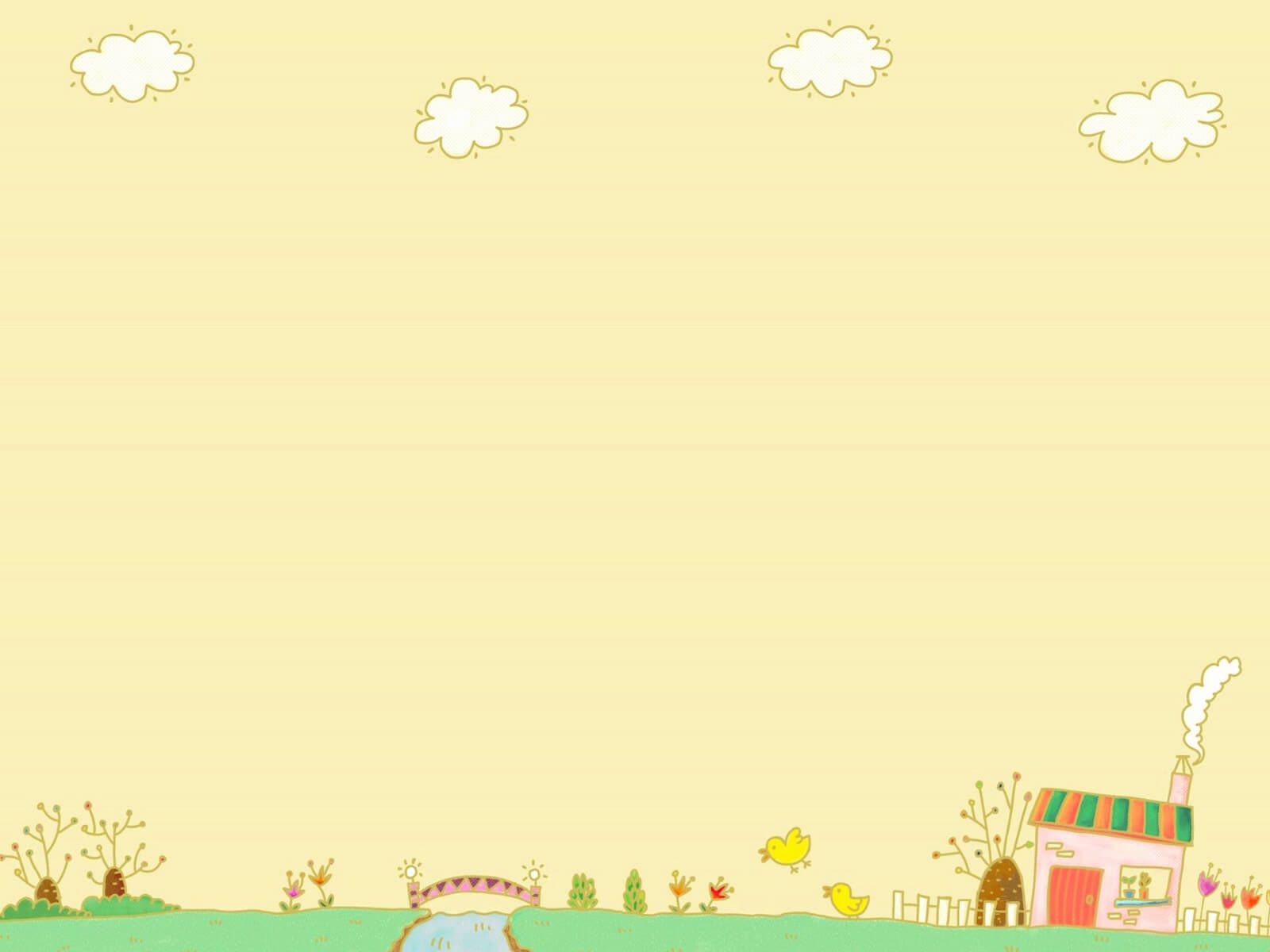 Vậy ai đến rủ Thỏ con đi chơi?
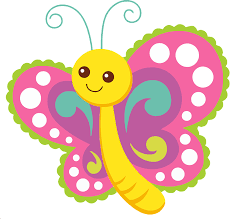 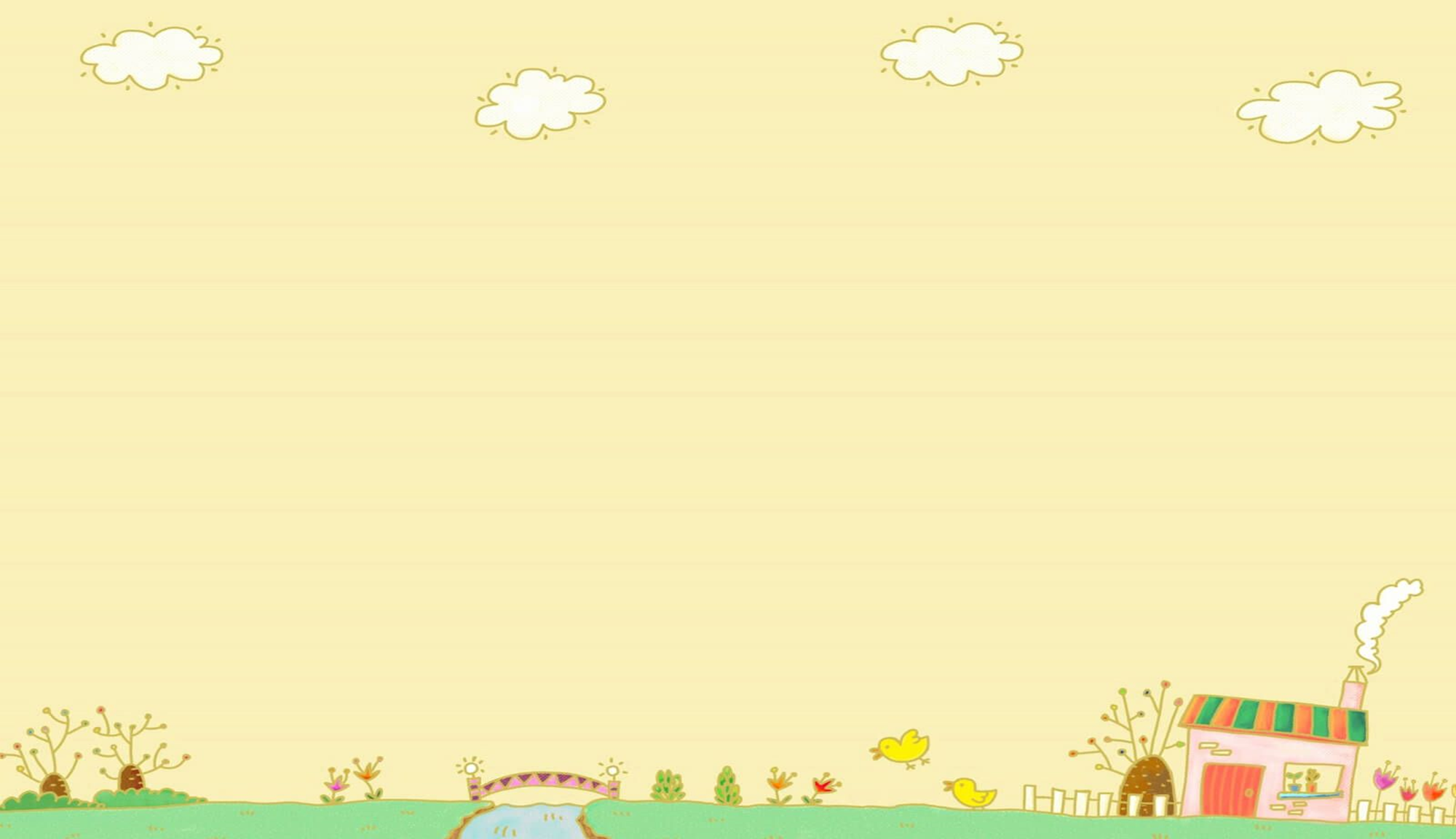 Chuyện gì đã xảy ra với bạn Thỏ khi đi chơi nhỉ?
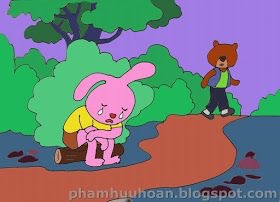 Bạn Thỏ đã bị lạc đường
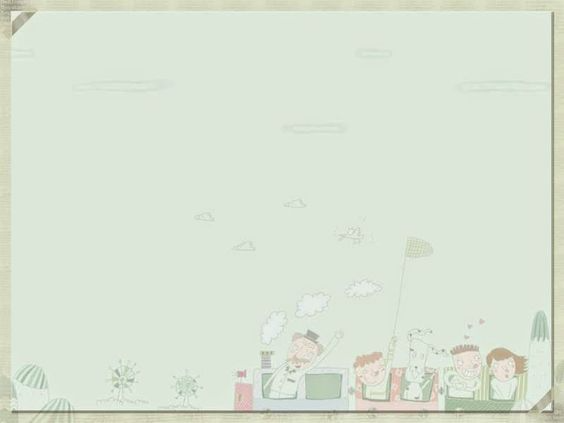 Ai đã dắt bạn Thỏ về nhà?
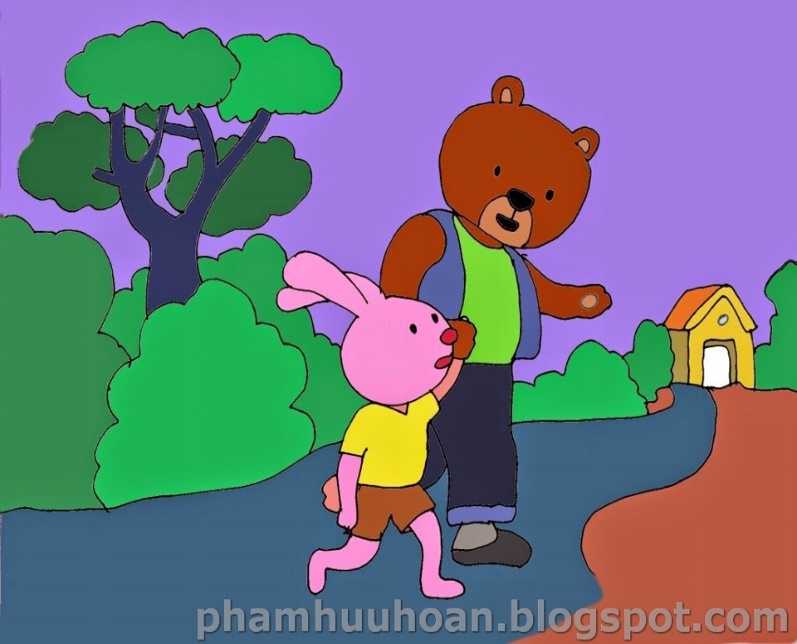 Bác Gấu đã dắt Thỏ con về nhà
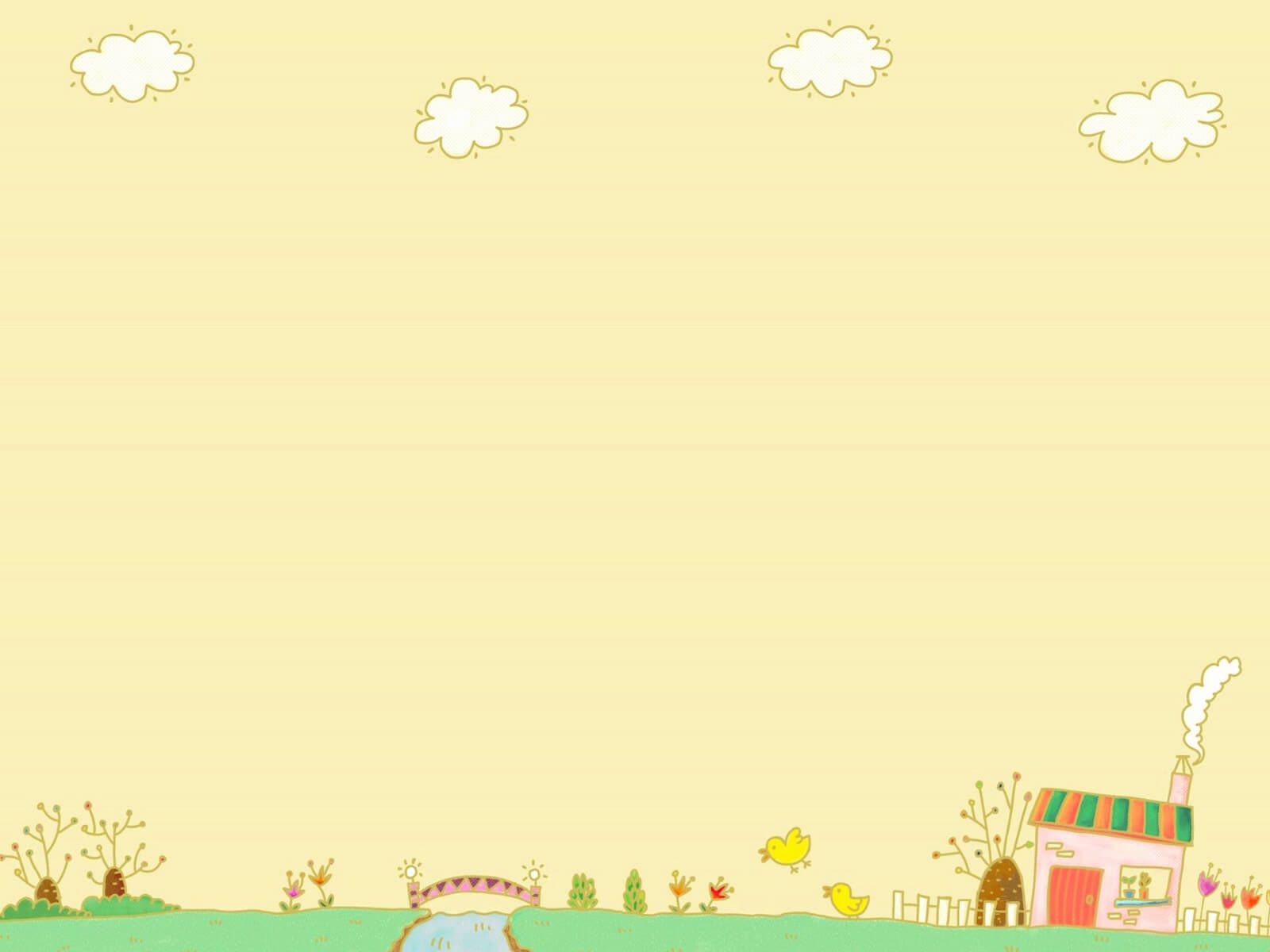 Khi biết lỗi thì bạn Thỏ con đã làm gì?
Bạn thỏ đã xin lỗi mẹ
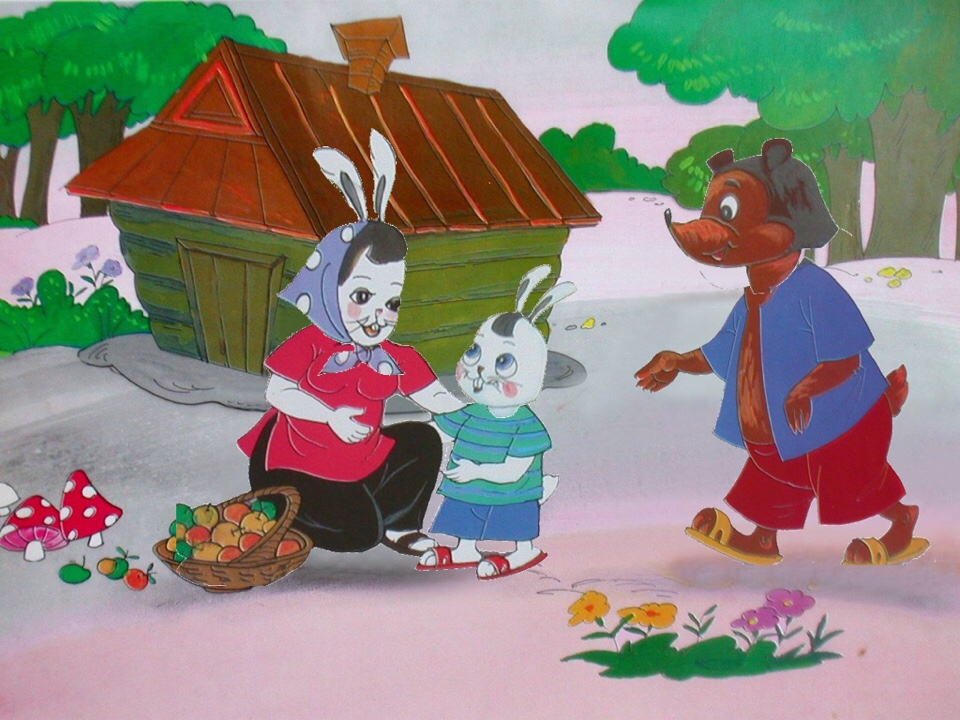 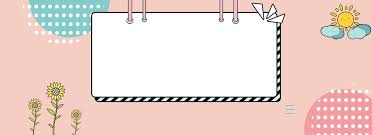 Vở kịch 
“Thỏ con không vâng lời”
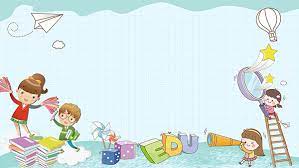 Giáo dục: Qua câu chuyện “Thỏ con không vâng lời” các con phải biết vâng lời ông bà, bố mẹ, cô giáo và người lớn. Không được đi chơi xa một mình. Các con nhớ lời cô chưa
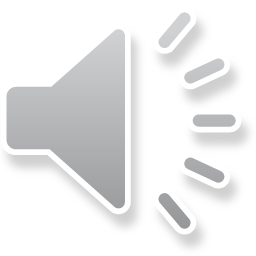 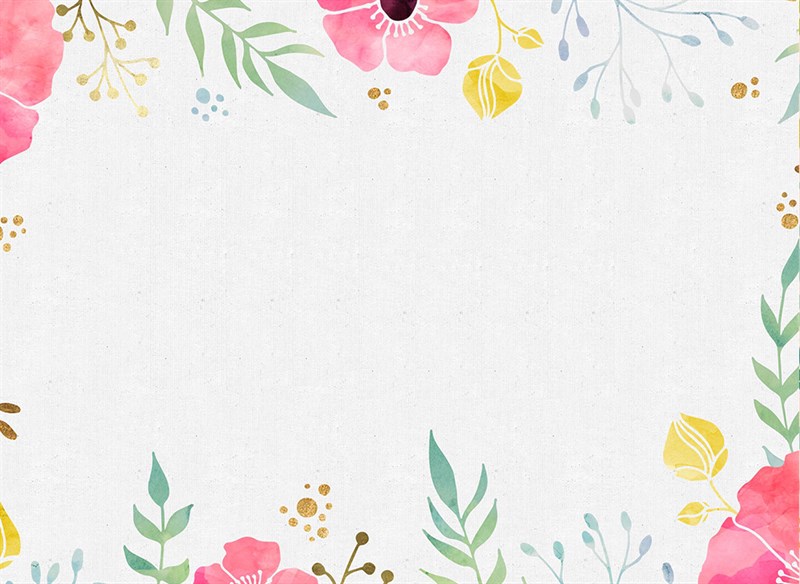 Xin chào 
Hẹn gặp lại các con